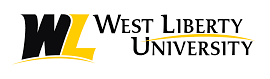 BUILDING SUPERVISOR
Training
List of Buildings and Supervisors
Annex:  Patrick Henry  - phenry@westliberty.edu
Arnett:   Robert Kreisberg -rkreisberg@westliberty.edu
ASRC:  Jim Watson  - watsonjw@westliberty.edu
Blatnik:  Jim Watson -  watsonjw@westliberty.edu
Chapel:  Patrick Henry - phenry@westliberty.edu
College Hall:  Christopher Barrick - cbarrick@westliberty.edu
College Owned Houses:  Jack Wright - jewright@westliberty.edu 
Dining Hall: Joe Mills - jmills@westliberty.edu
 Fine Arts:  Brian Fencl - bfencl@westliberty.edu
Liberty Oaks:  John McDermett  - John.McDermitt@sodexo.com
Library:  Cheryl Harshman - cheryl.harshman@westliberty.edu
Main Hall:  Jim Clark - clarkj@westliberty.edu 
Media Arts Center: Theresa Gretchen - tgretchen1@westliberty.edu 
Myers Maintenance:  Joe Mills  -jmills@westliberty.edu 
Student Housing:  Marcella Snyder - msnyder@westliberty.edu
Shaw Hall:  Scott Cook -  cookscot@westliberty.edu
Shotwell:  Rob Kruse -  rkruse@westliberty.edu
Student Union:  Michelle Stack - michelle.stack@westliberty.edu
Highlands:  Jack Wright  - jewright@westliberty.edu
Campbell Hall:  Jack Wright -  jewright@westliberty.edu
Emergency EvacuationLocation per Building (100 ft. from building)
Albert Blatnik Hall – Flag pole on the quad of the main campus.
 Annex Building – Light post across the road from the Annex Building.
Arnett Science Hall – Flag pole on the quod of the main campus.
ASRC Sports Complex – Football field, or, the front across the street.
Beta Hall  - Beta Hall Parking Lot.
Bonar Hall – Chapel Stairs
 Boyd Hall – Main Hall, East side.
 Campbell Hall – Front parking lot.
 Chapel –Flap pole on the quad of the main campus.
 College Hall - Flap pole on the quad of the main campus.
 College Student Union - Flap pole on the quad of the main campus.
 Curtis Hall – Steps between Shotwell and Main Hall.
Fine Arts Building - Flap pole on the quad of the main campus.
 Hughes Hall – Back end of building which is baseball field parking lot, front end of building North end of Shaw.
 Krise Hall – Fine Arts steps.
Liberty Oaks Alumni House – Front end of Shaw.
Main Hall - Flap pole on the quad of the main campus.
Media Arts Center - Flap pole on the quad of the main campus.
Maintenance Building – Front of building, near the Blue Light.
Paul Elbin Library – Grass area in front of Rogers Hall.
 President's House – Lower end of front lawn.
Rogers Hall –North end of building goes towards Annex.  South end of building goes to grass area of Main Hall.
 Shaw Hall – Grass area in front of building.
Shotwell Hall – Flag pole on the quad of the main campus.
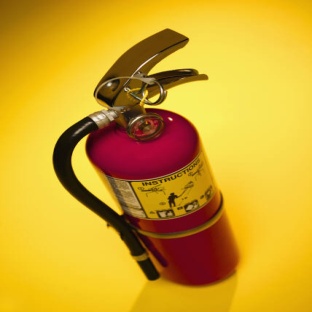 Fire Extinguisher Training
1. Know the location of the fire extinguishers in your building. (Code says they should be approx. 75 ft. apart)
2. Make sure the fire extinguishers are NOT blocked at anytime, by any piece of equipment.
3. Know how to use a fire extinguisher.
 P – Pull the pin
 A – Aim at the base of the fire.
S – Squeeze the trigger.
S – Sweep the agent at the base of the fire.
Emergency Evacuation Report
Building:  ____________________________	Date: ___________	Time: ________
 
Staff Member Completing Report: ____________________________________________
 
Drill:
Time required to complete evacuation: _____________________________________
The drill was (  ) announced; (   ) unannounced.
Evaluate the cooperation of the residents:
_____________________________________________________________________
Evaluate the performance of the staff:
_____________________________________________________________________
 
False Alarm:
Where was the alarm sounded? ___________________________________________
Information on the cause/source of the alarm
_____________________________________________________________________
Evaluate the cooperation of the residents:
_____________________________________________________________________
Evaluate the performance of the staff:
_____________________________________________________________________
 
Emergency:
How was the emergency reported? ___ _____________________________________
What was the nature of the emergency?
_____________________________________________________________________
How was the emergency handled?
_____________________________________________________________________
What was the outcome of the emergency?
_____________________________________________________________________
Evaluate the cooperation of the residents:
_____________________________________________________________________
Evaluate the performance of the staff:
_____________________________________________________________________
 
 
_____________________________________________________________________
Signature of Staff Member Completing Report					Date
Emergency Evacuation key points..
Upon the sounding of the fire alarm, ALL people in the building are to evacuate out of the building, be 100 ft. from the building, and at the designated location if possible.

It is a law to evacuate a building during an alarm.  (Remember, there’s no perfect time for a fire, so, yes, even during an exam, one must evacuate the building, UNLESS, instructed prior to the alarm, from the Campus Police, or Maintenance Department that they may be working on the system and nobody has to evacuate.

When an alarm is sounding, the building supervisor is to assist the personnel responsible for evacuating people from the buildings.

After an evacuation has occurred, please take a minute and complete the prior discussed Emergency Evacuation Form and turn it into the Health and Safety Specialist.
State Fire Marshal Past Safety Concerns
Extension Cords – They are NOT allowed in any rooms of any building. (Except for temporary use).

Blocked Exits / or Exit Passages – Do not block any exit of a building, and there must be at least 3 ft. pathway of hallways to an exit.

Exit lights inoperable. (Report to the Health and Safety Specialist if you see an Exit Light inoperable).

Tripping Hazards – If you see anything in your building that may be a tripping hazard. (Report it to the Health and Safety Specialist).

Fire Doors are to remain closed at all times, unless they are on a magnetic closer.  (Classrooms with fire doors must have the doors closed when not in use).
.
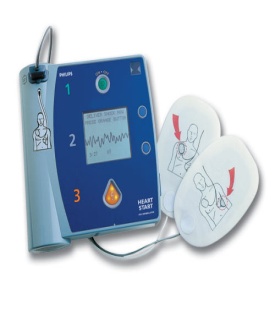 Automated External DefibrillatorA.E.D’s and Locations
BUILDING/DEPARTMENT              QUANTITY BRAND 
1. Arnett Hall (Near Room 208)   1 Cardiac Science AEDs Power Heart G3 
2. ASRC (Gym Floor)                      1 Cardiac Science AEDs Power Heart G3 
3. ASRC (Trainer's Room)              1 Cardiac Science AEDs Power Heart G3 
4. ASRC (Travel One w/teams)     1 Cardiac Science AEDs Power Heart G3 
5. Dental Hygiene (Cleaning area) 1 Cardiac Science AEDs Power Heart G3 
6. Police Department                    1 Cardiac Science AEDs Power Heart G3 
7. Curtis Hall (Front)                      1 Zoll  (Zee Medical) 
8. Krise Hall (Front)                        1 Zoll  (Zee Medical) 
9. Maintenance Building (Front) 1 Zoll  (Zee Medical) 
10. Hughes Hall (Front)                 1 Zoll  (Zee Medical) 
11. Rogers Hall (Front)                  1 Cardiac Science AEDs Power Heart G3
Conclusion….
I want to thank you for accepting the position of the building supervisor and also it’s responsibilities.
I will work with you as much as I can to make sure that the building(s) that you are supervising is a safe building, and the safety of the employees and student’s is very important to us all.
THANK YOU!